Уважаемые  гости  предлагаем  Вам  совершить  экскурсию  по  мини-музею
  «Награды  бывают  разные»
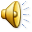 Цель:     Воспитание     чувства     любви     к     историческому     прошлому,      гордости     за    героическое    прошлое;     развитие     уважительного     отношения    к    ветеранам    Великой Отечественной   и   труда.
Задачи:  Расширить     знания      детей       о    Государственных     наградах, способствовать     патриотическому     воспитанию     детей,
      вызвать    чувство     гордости    за    людей,    живших    и    живущих    среди    нас,   за  их  труд    на  пользу  Родины.  
Что    такое   награда?  
  Награда –    это   важный,    а    также    весьма    эффективный   и    продуктивный инструмент    государственной     власти.    Этого   не    может    отрицать   никто.    Награда   во   все времена    являлась    предметом    особого    положения    и   особого    почитания   в    разных    формах   ее    проявления.      Сегодня  мы  поговорим   об  орденах    и  медалях .
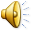 «Награды бывают  разные»
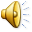 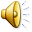 Беседа с детьми. 
Предлагаю  детям вспомнить  спортивный  праздник,  который  прошел  у  нас  недавно.
-Что мы  там  делали?  (  бегали ,  прыгали, соревновались  со  старшей   группой)
-  А  что  вручила  нам  Любовь  Анатольевна  за победу  в  соревнованиях? ( медали)  
 -Да   она  вручила  нам  медали.  Заработанные ,   нами  в  ходе  соревнований.  Где  мы     очень  старались,  проявили  свою  ловкость,  смекалку,  мастерство.   
-  Скажите  мне  ребята ,  а  что  такое  медаль?  (это  полученная  награда)
-  А  что  такое  награда?    (   ….)   
   Награда  — что-либо,   выдаваемое   в   качестве   поощрения   за   заслуги,    отличия,   в    знак   благодарности   за   что-либо. 
К    наградам    относят:    почётные знаки,    призы,   премии,    почётные грамоты, ценные    подарки    и    почётные    звания. 
 -     Какие   бывают  награды?   (  спортивные,  военные   …)                                                                                                                      -     И  кто  их  может  получить?   (…)                             
-  Совершенно  верно,  награды  получают люди  .И  сегодня  я  хочу  пригласить  вас  в  наш  мини  музей ,  на  выставку  наград.  Хотите? 
-  Ну  тогда  , прошу,  проходите.
( Звучит  спокойная  музыка,   дети  проходят.  Рассматривают  награды  на  стендах,  обмениваются  мнениями).
 - Ребята  все  рассмотрели,  а  теперь  давайте  я  вам  расскажу  о  наградах.
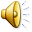 (на фоне звучания песни “С чего начинается Родина”)
(  воспитатель  читает стихотворение)
— Что значит “Родина моя”? 
 — Ты спросишь, я отвечу:
 — Сначала тропочкой земля 
 Бежит тебе навстречу.
 Потом тебя поманит сад 
 Душистой веткой каждой. 
 Потом увидишь стройный ряд 
 Домов многоэтажных.
 Потом пшеничные поля 
 От края и до края, 
 Все это — Родина твоя, 
 Земля твоя родная.
 Чем старше станешь и сильней,
 Тем больше пред тобою
 Она заманчивых путей 
 Доверчиво раскроет.
 
-  Родина, Отечество…    Как мы понимаем эти слова.   (  высказывание  детей)
-  Родина   это  там  где  мы  родились  и  живем.  И свою  Родину  мы  любим    и бережем.
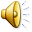 Исторически    сложилось   так,    что    нашему    народу    веками    приходилось    вести   борьбу    с чужеземными    захватчиками.     Древняя    легенда    устами    одного   из    завоевателей   предупреждает:     “И    я    детям   и   внукам    наказываю  –   не   ходите    войной  на    Великую   Русь,   она    век   стоит   не    шатается   и   века   простоит   не   шелохнется”. 
Грозно    звучали    для    ворогов    имена     князей    Святослава   и    Владимира,    Александра    Невского, Дмитрия    Донского,    Петра    Великого,    Александра    Суворова,    Георгия     Жукова.    Их    имена    не счесть. 
( показ    портретов)
Мужество    и    отвага,    стойкость   и    милосердие    –    вот    качества    истинных    защитников    Отчизны.     И     не    случайно    издавна    храбрейшие    из    храбрых     отмечались      различными символами     воинской    доблести. 
     История    создания    российских     наград    неразрывно    связана    с    историей    Российского государства.
Первый   орден    в     России     появился   на    рубеже    XVII—XVIII вв.     Хотя    точной    даты    учреждения    ордена    не    существует,    историки    ведут    отсчет    от    1698 г.,     когда    Петр I   ввел орден    в     честь     покровителя    земли     Российской  —     святого    апостола    Андрея     Первозванного.          Апостол    Андрей,      проведший     жизнь   в    странствиях,     считался     защитником мореплавателей.       Андреевский     крест,     на    котором     был    распят     апостол,     с     1699 г.   но указу    Петре I    стал      изображаться     на    русском     военно-морском     (Андреевском )   флаге.     Девиз     ордена:    “За    веру    и       верность”. 
    Кроме    ордена    Святого    апостола    Андрея    Первозванного,    Петром I    был    утвержден    орден Святого    Александра    Невского.    Особым       блеском     засияло    это    имя    в    годы    Великой Отечественной     войны,    когда    великие    подвиги    русских     полководце        вдохновляли    советских     солдат    на    защиту     Отечества.     С     1942     года    этим     орденом      были      награждены     многие советские         солдаты.  (  рассматриваем  ордена)
Но    самой     яркой      среди     медалей       является      медаль       “Золотая      Звезда” -       знак       особого       отличия      Героя      Советского     Союза,     а     с     1992 г. –    Героя России.                                                        -     Никто   не    забыт,    ничто    не    забыто…    Но    чтобы    не    забыть,    надо    помнить,    а    чтобы помнить,    надо    знать.
- И  мы  теперь  с  вами  знаем,      какими    орденами  и  медалями    награждали  и  награждают   людей  за  боевые  заслуги   перед  Отечеством.
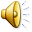 Вот они  какие  ветераны наши  дорогие
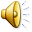 Награды  Великой                      Отечественной  войны
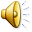 В  государственных  наградах, как  в  зеркале, отражается  история  государства:  его  развития,  созидательный  мирный  труд  и  памятные  события.  Российская  награда  -  это  наша   история.
   В  нашей  стране  награждают   не  только  за  боевые  заслуги,  но   и  за   мирный  труд   во  благо  государства.  Посмотрите  вот  на  эту  выставку.  На  ней  находятся  ордена,  полученные  за  труд,   различные  изобретения.   Награды  получают   обычные   простые   люди.   И  я  надеюсь,  что  кто  то  из  вас  когда  вырастет,  будет   тоже  награжден  такими  медалями.  А  я,   буду   вами  гордится.
    А  пока  я  горжусь   вашими  медалями  полученными   в  спортивных  ,  музыкальных  достижениях.   Вот  обратите   внимание  сколько   у  нас   наград  и  дипломов   из  этих  областей.  И  все  это  заслуга  вас  и  таких  же  как  вы  ребят.
  Давайте  еще  раз  рассмотрим  все  награды  и  будем  стремиться  к  тому  чтобы  их  было еще  больше.
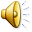 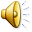 Мы  немного подрастем и награды все           возьмем.
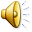 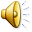 Вот так выставка какая ,мы такую не видали.
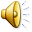 Мы гордимся победами детей.
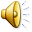 Спасибо  что  были с нами!
Приглашаем желающих посетить наш мини-музей.

До свидания!
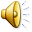 Презентацию   подготовила  
 Григорьева И.Г.
      воспитатель  подготовительной к  школе группы  
МБОУ«Икрянинская СОШ»
        2013 год
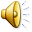